Dual Radiator RICH @ EIC
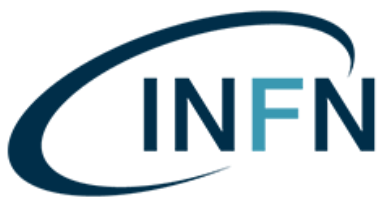 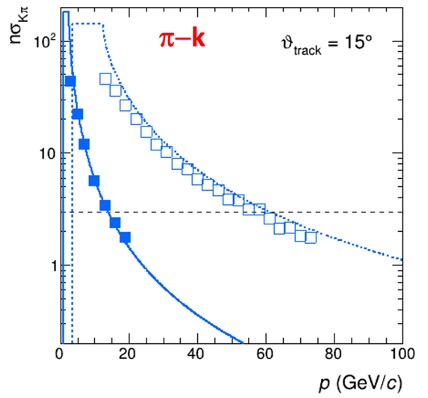 Two main          :   cover wide momentum range  3 - 60 GeV/c
challenges             work in high (~ 1T) magnetic field
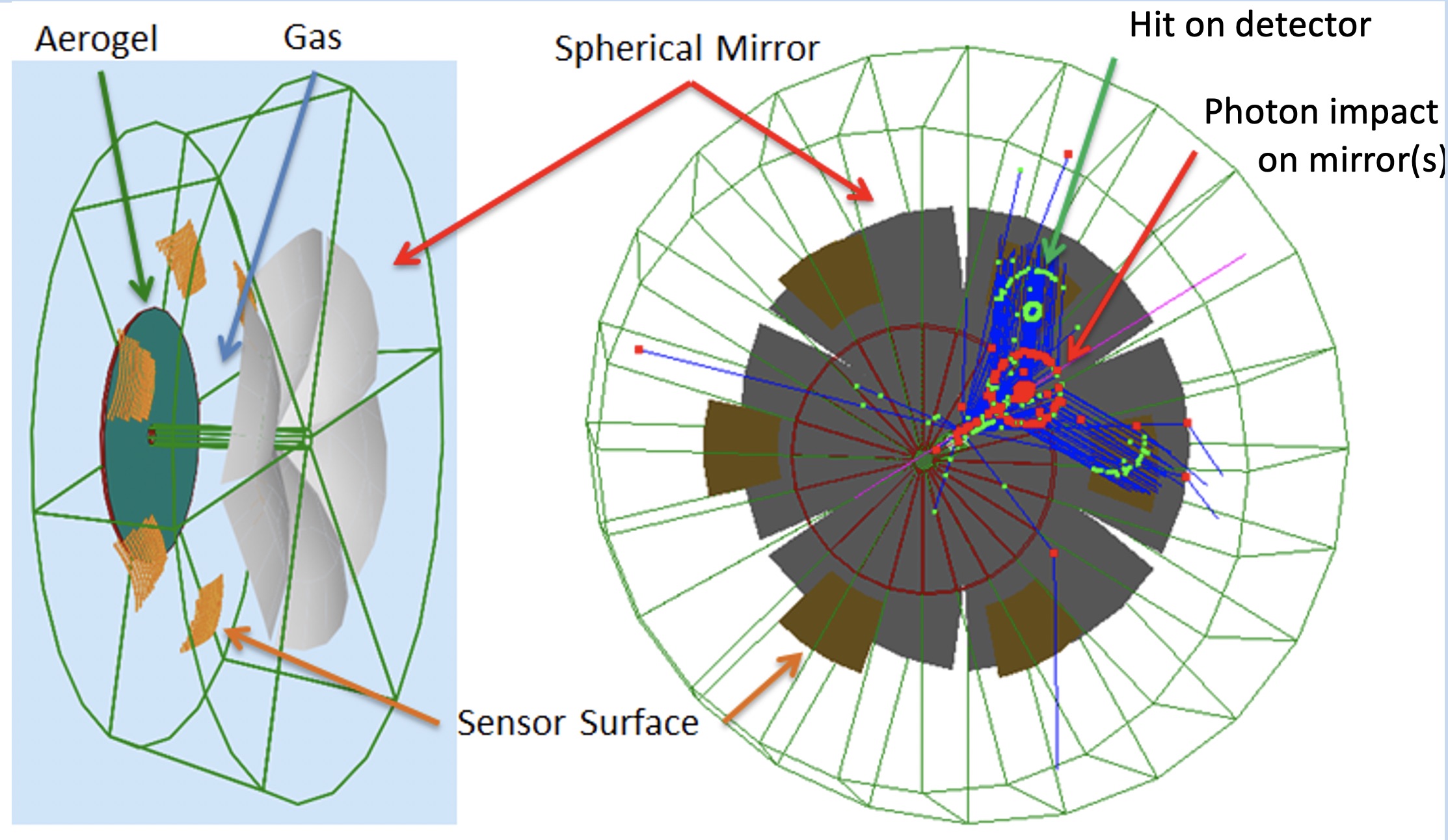 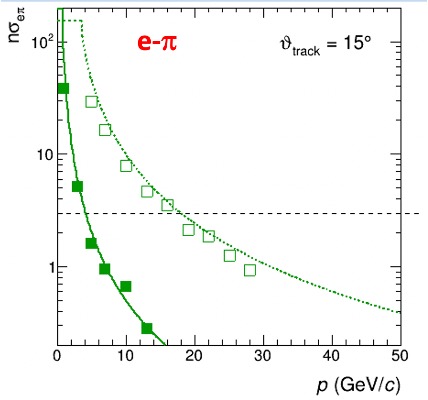 dRICH:  effective solution for ePIC detector

Two radiators:   Aerogel (nAERO~1.02) +  Gas (nC2F6 ~ 1.0008)

SiPM Detector:    0.5 m2/sector , 3x3 mm2 pixel
Phase Space:
- Polar angle: 5-25 deg
Momentum: 3-60 GeV/c
1
dRICH Prototype - MAPMTs
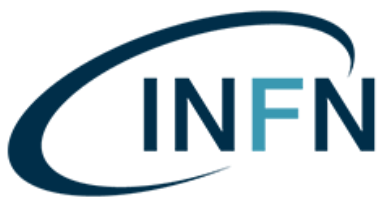 Operative prototype commissioned. Double ring imaging achieved. Performance in line 
with expectations except for aerogel single-photon angular resolution (worse by a factor ~ 1.5)
Two radiator concept validation
(with a reference MAPMT readout)
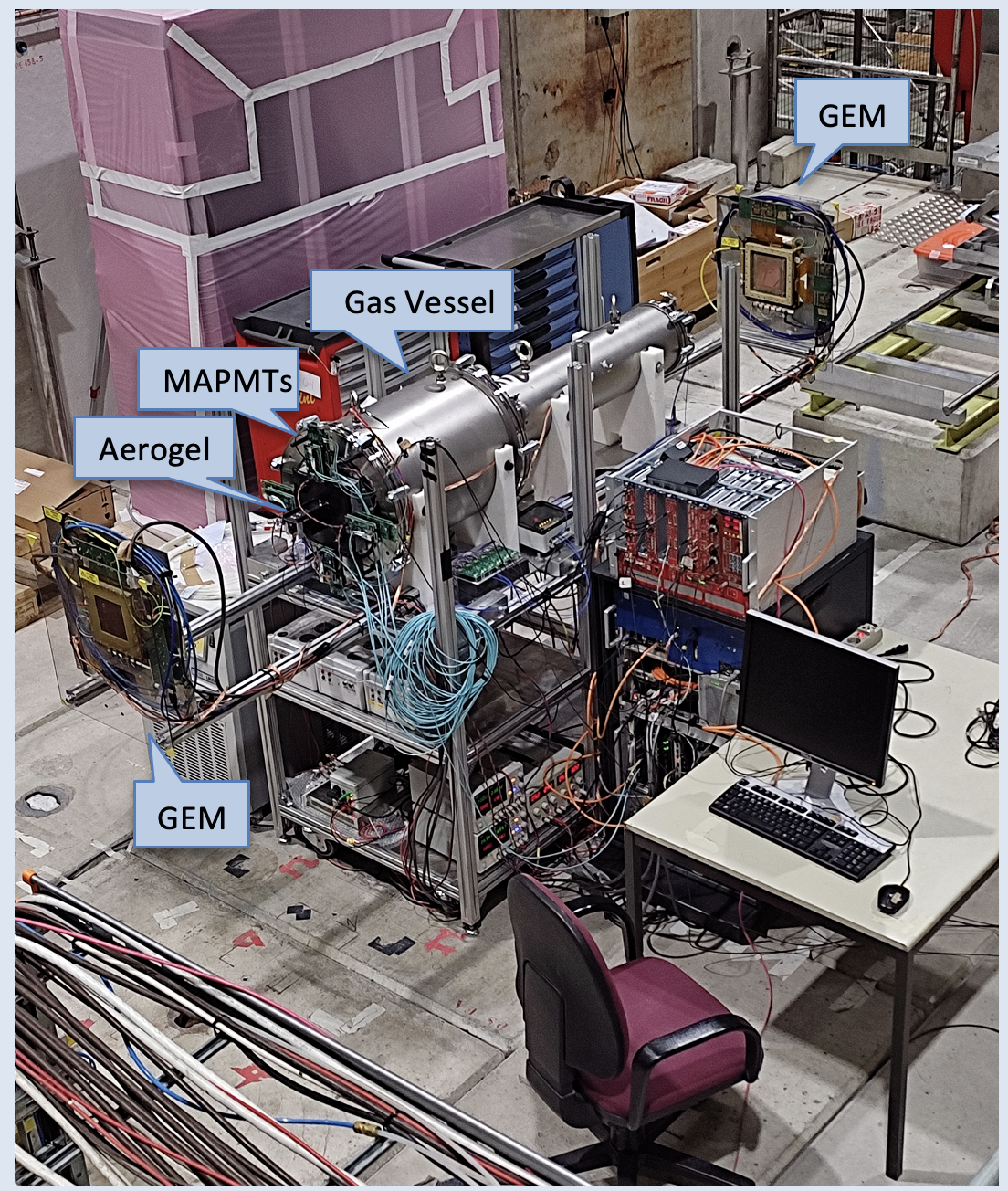 Reference readout from CLAS12 RICH:
H13700 MA-PMTs + ALCOR3 ToT chip
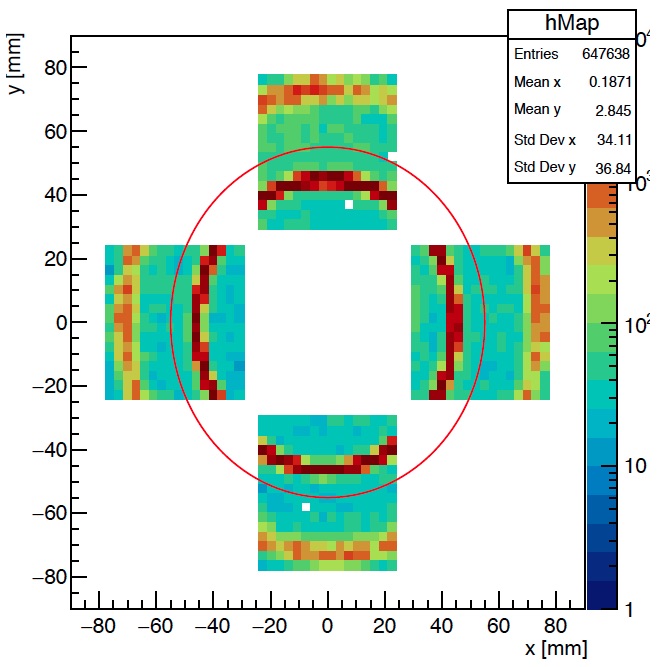 Gas ring coverage: 60%
Aerogel ring coverage: 40 %
2
dRICH Prototype - SiPM
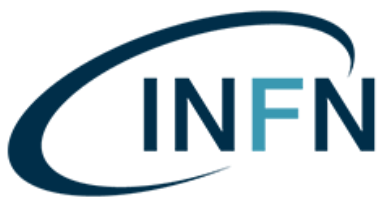 Irradiation and annealing campaign performed on various SiPM sensor from different manufacturers
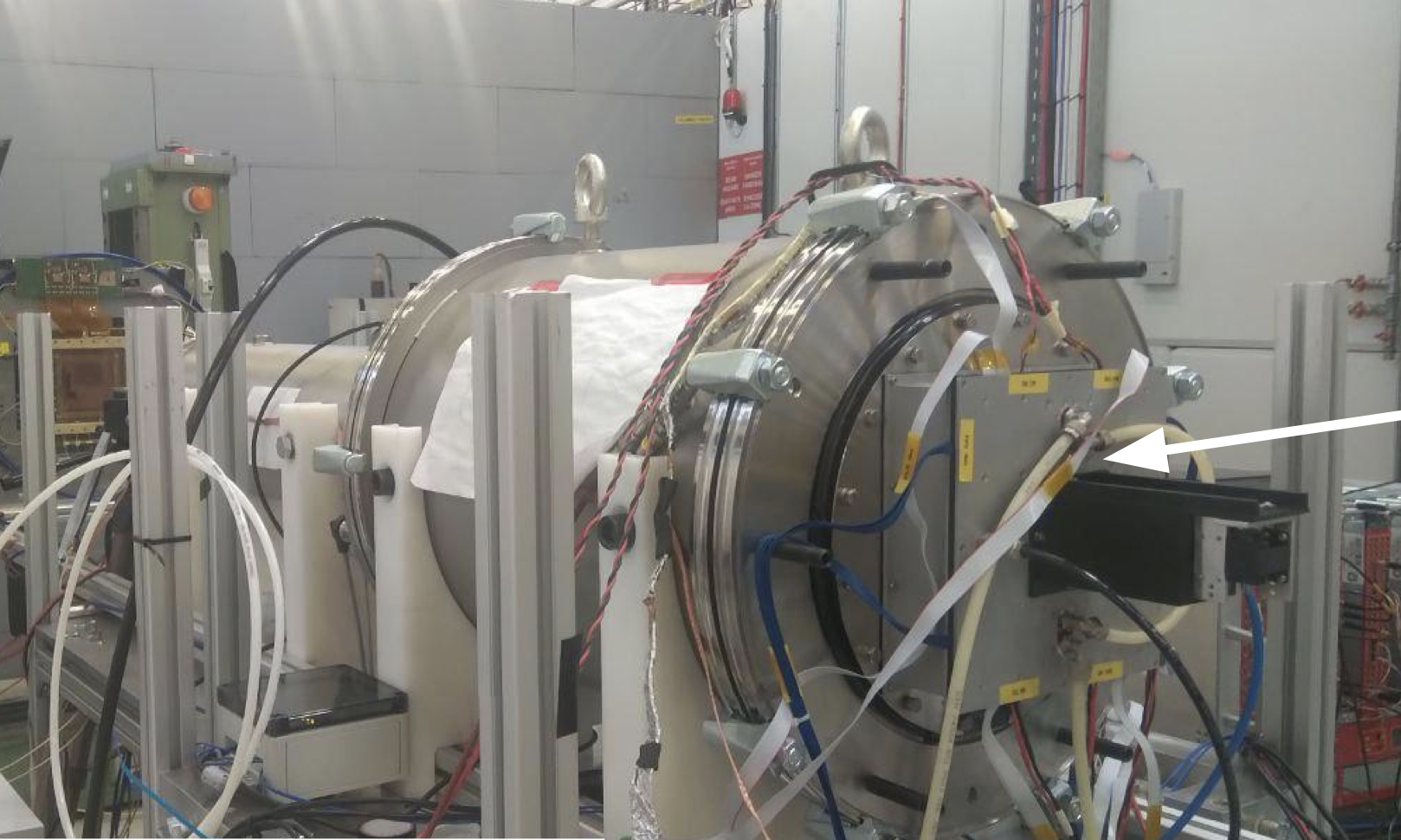 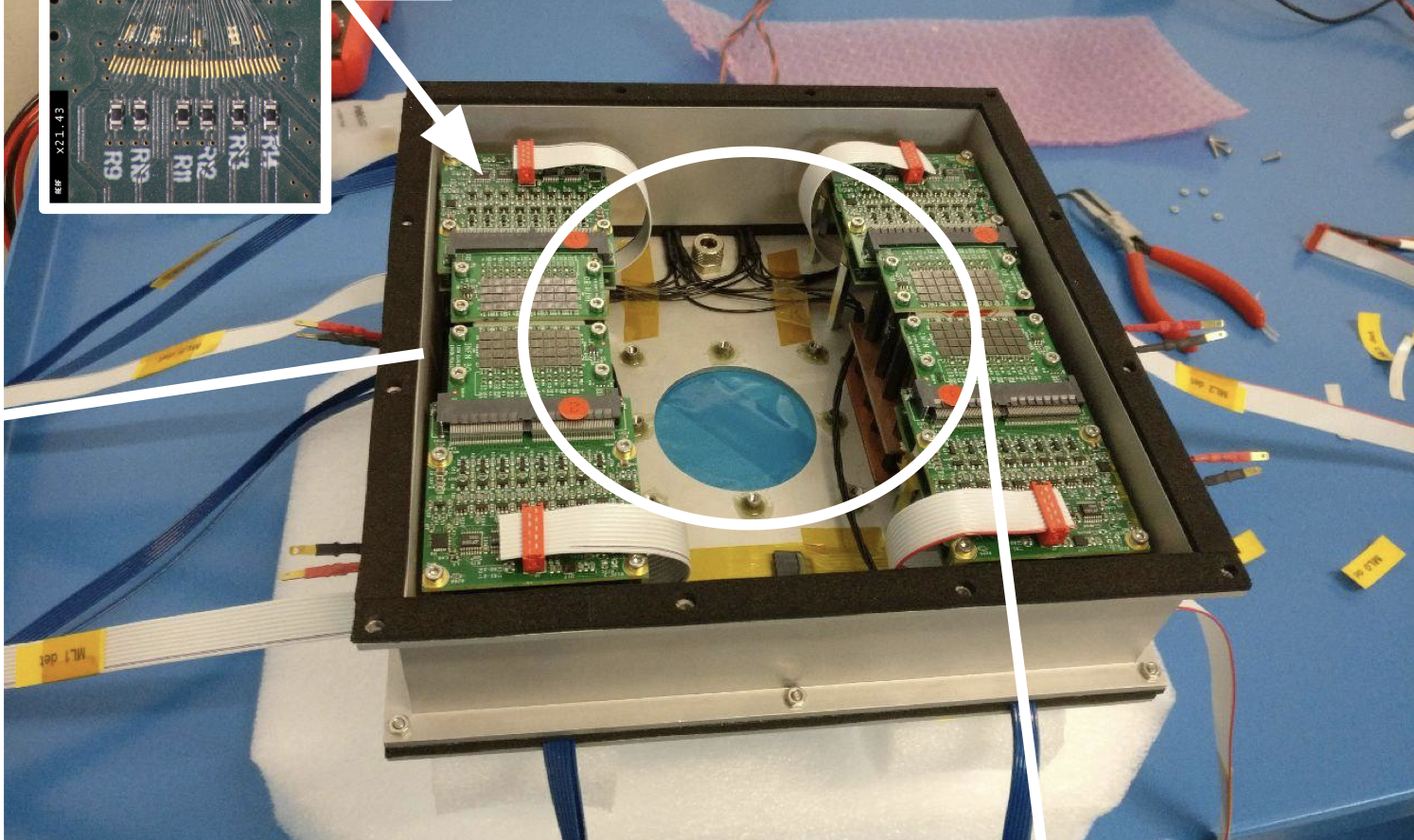 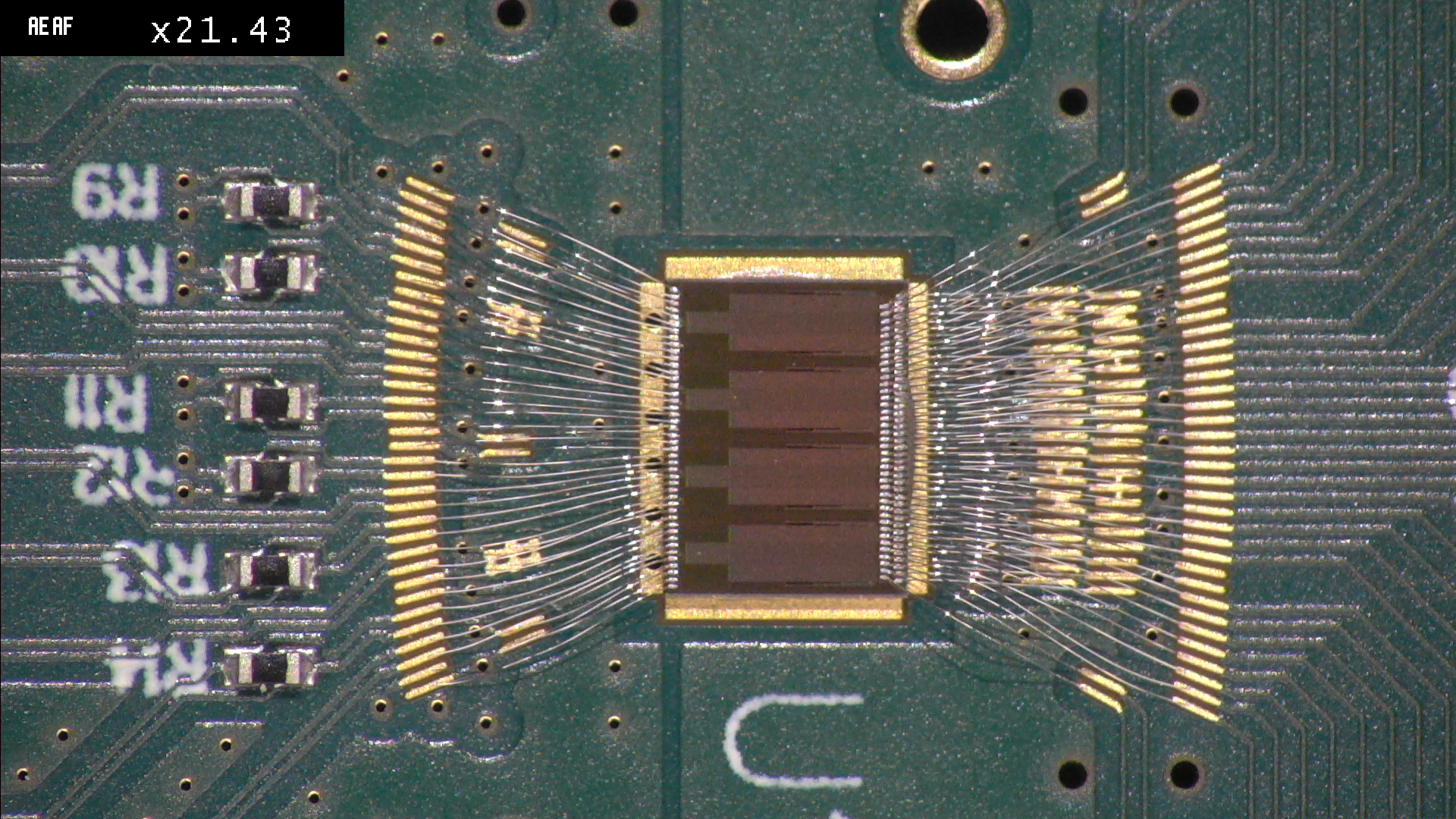 Gas vessel
Aerogel box
Detector box
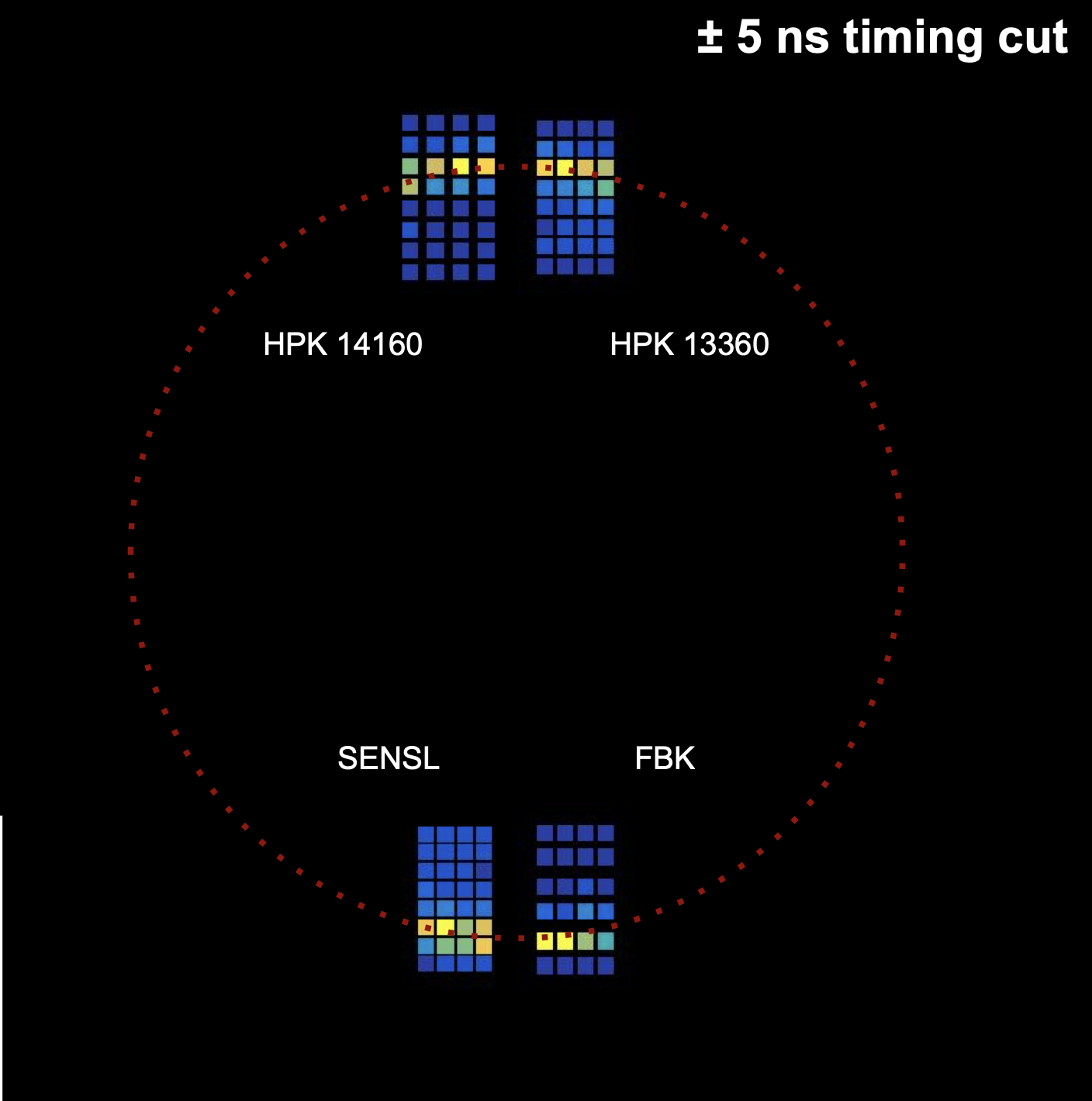 Test beam at CERN PS
dRICH prototype with SiPM+ALCOR readout
Successful Cherenkov ring detection with SiPM

- irradiated 
    (with protons up to 1010 neq)

- annealed
    (in oven at 150 C)
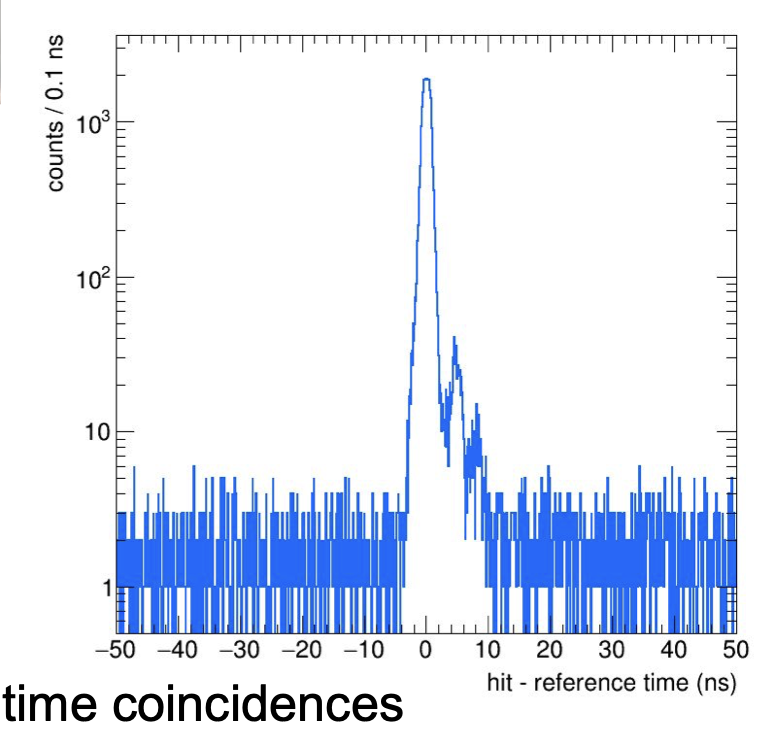 Aerogel rings of 8 GeV negative pions
3
EIC-driven Readout Plane
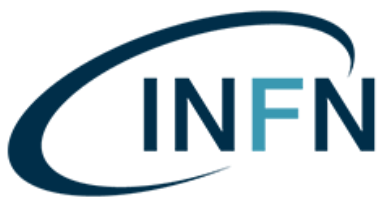 Compact 256 ch unit with integrated cooling and annealing capability
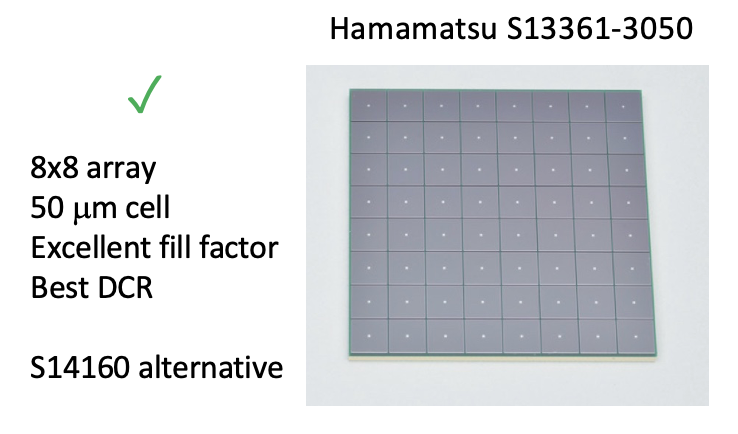 4x SiPM matrix arrays
(256 channels)
cables and services
(not shown)
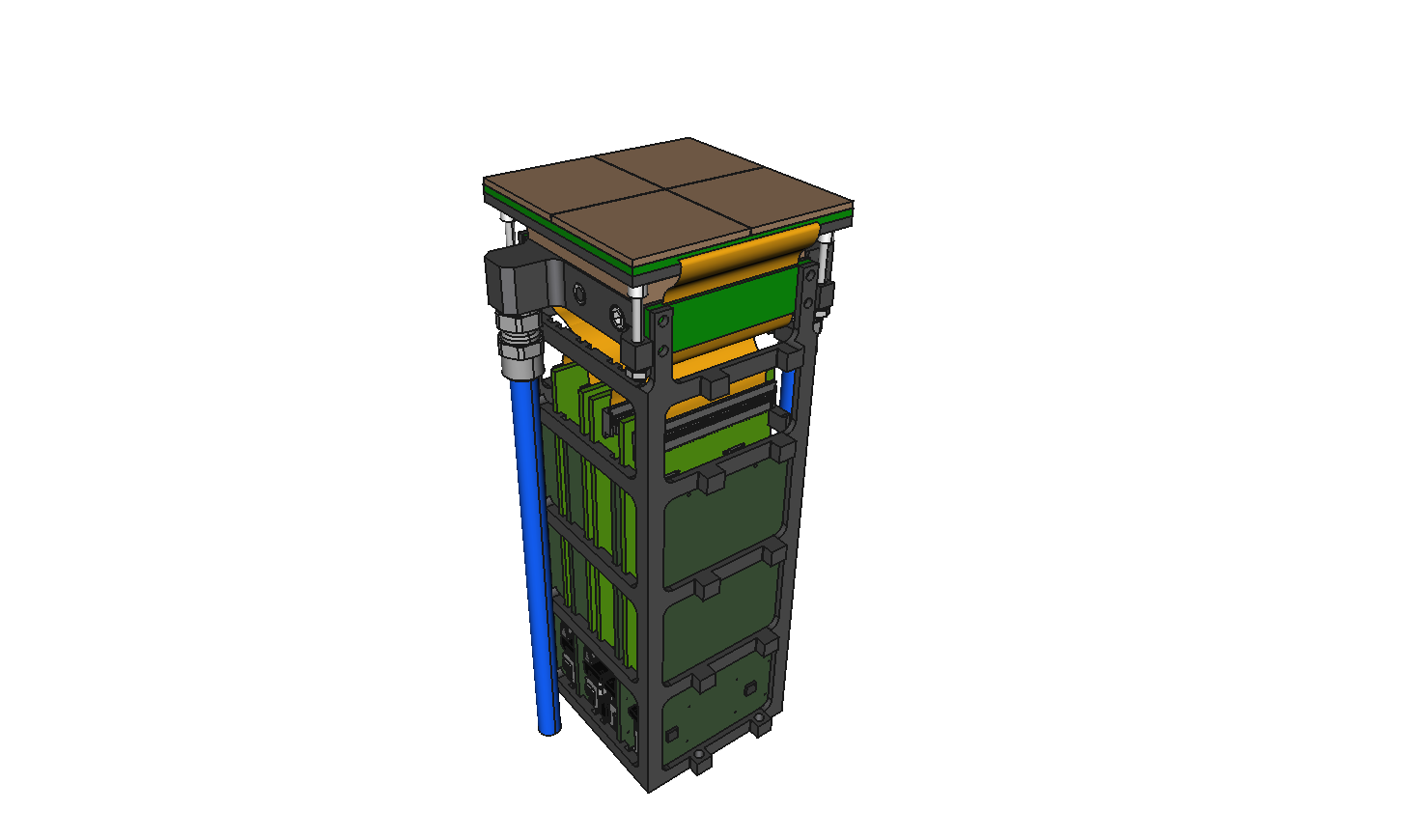 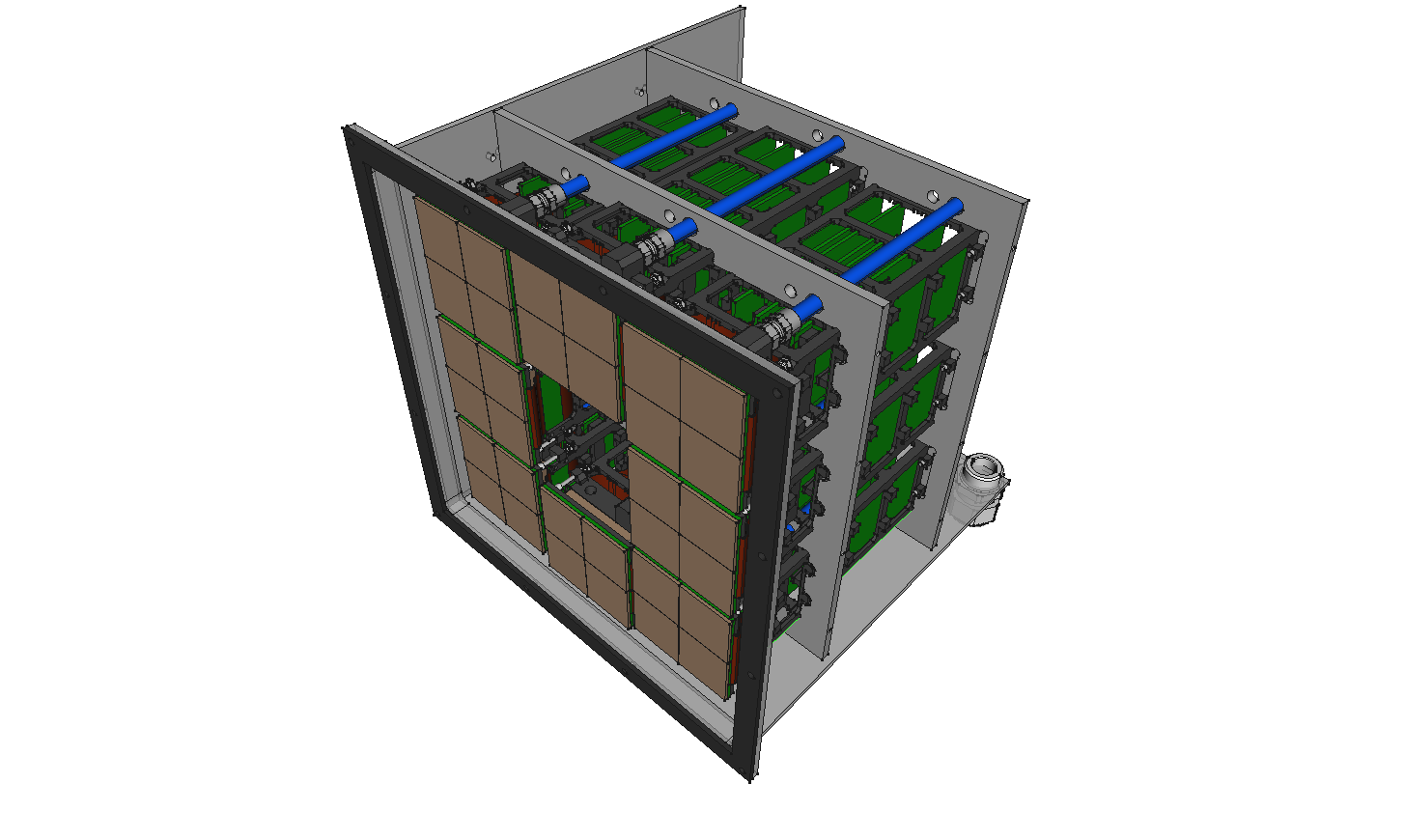 flex PCB
cooling stack
(water-cooled Peltier)
minicrate with
fron-end electronics
(ALCOR ASIC inside)
14 cm
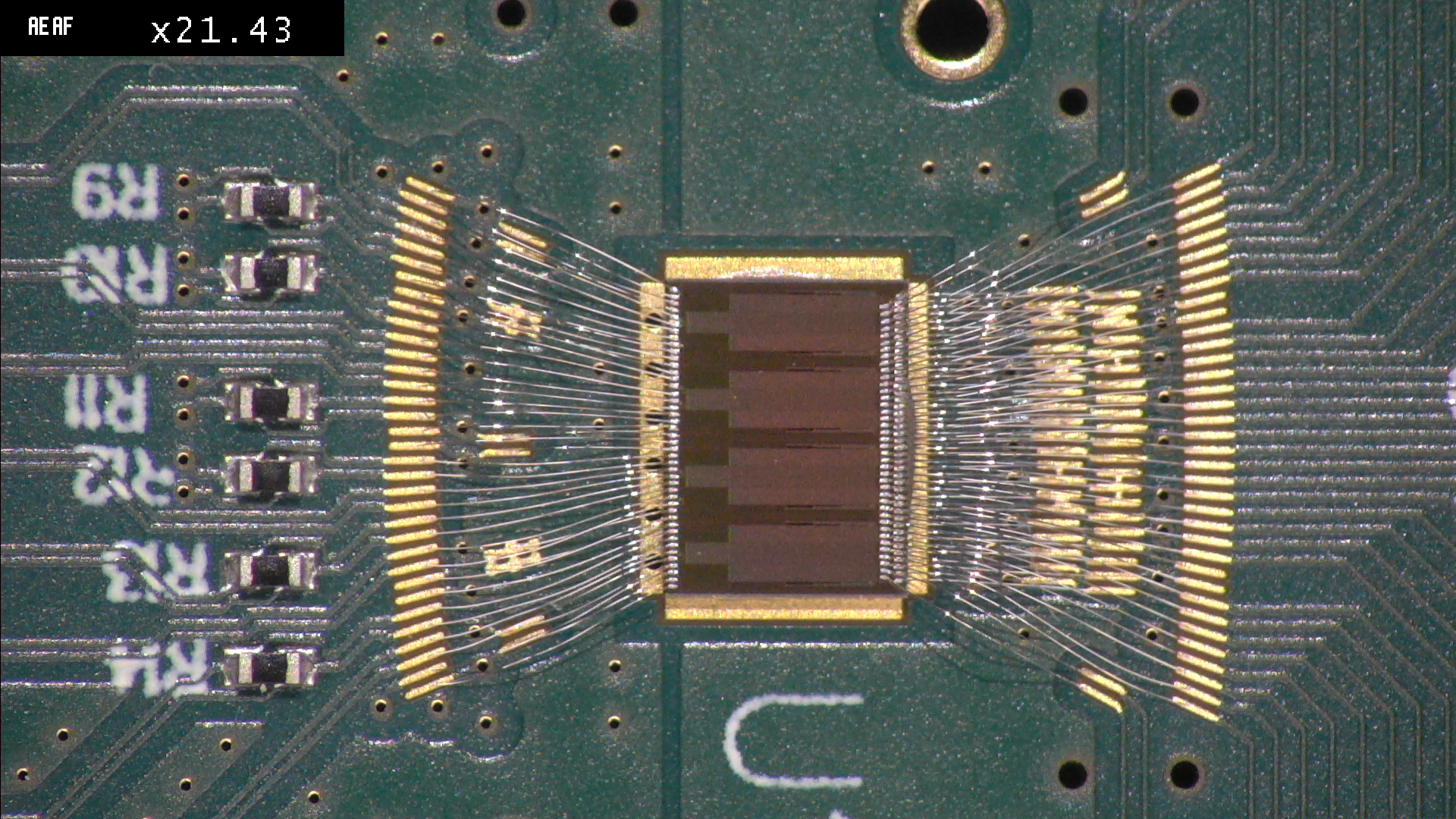 aerogel tile
(not shown)
ALCOR v2 
ToT architecture, streaming mode ready
50 ps time bin 
500 kHz rate per channel
cryogenic compatible
4
EIC-driven Readout Plane
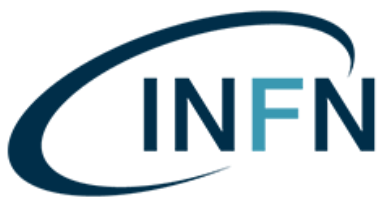 Compact 256 ch unit with integrated cooling and annealing capability
Readout Box (top)
Readout Box (front)
Instrumented with more than 1000 channels
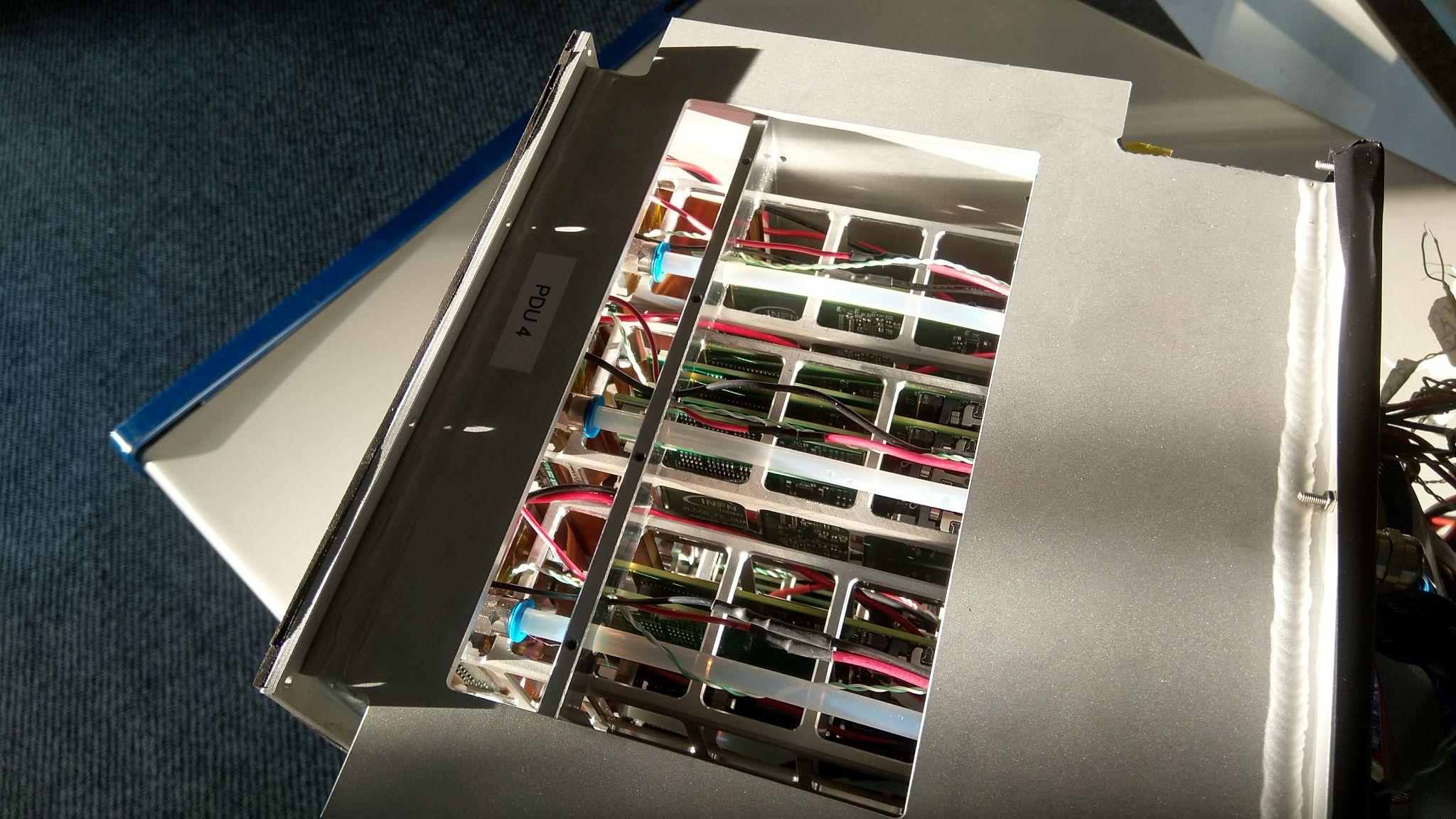 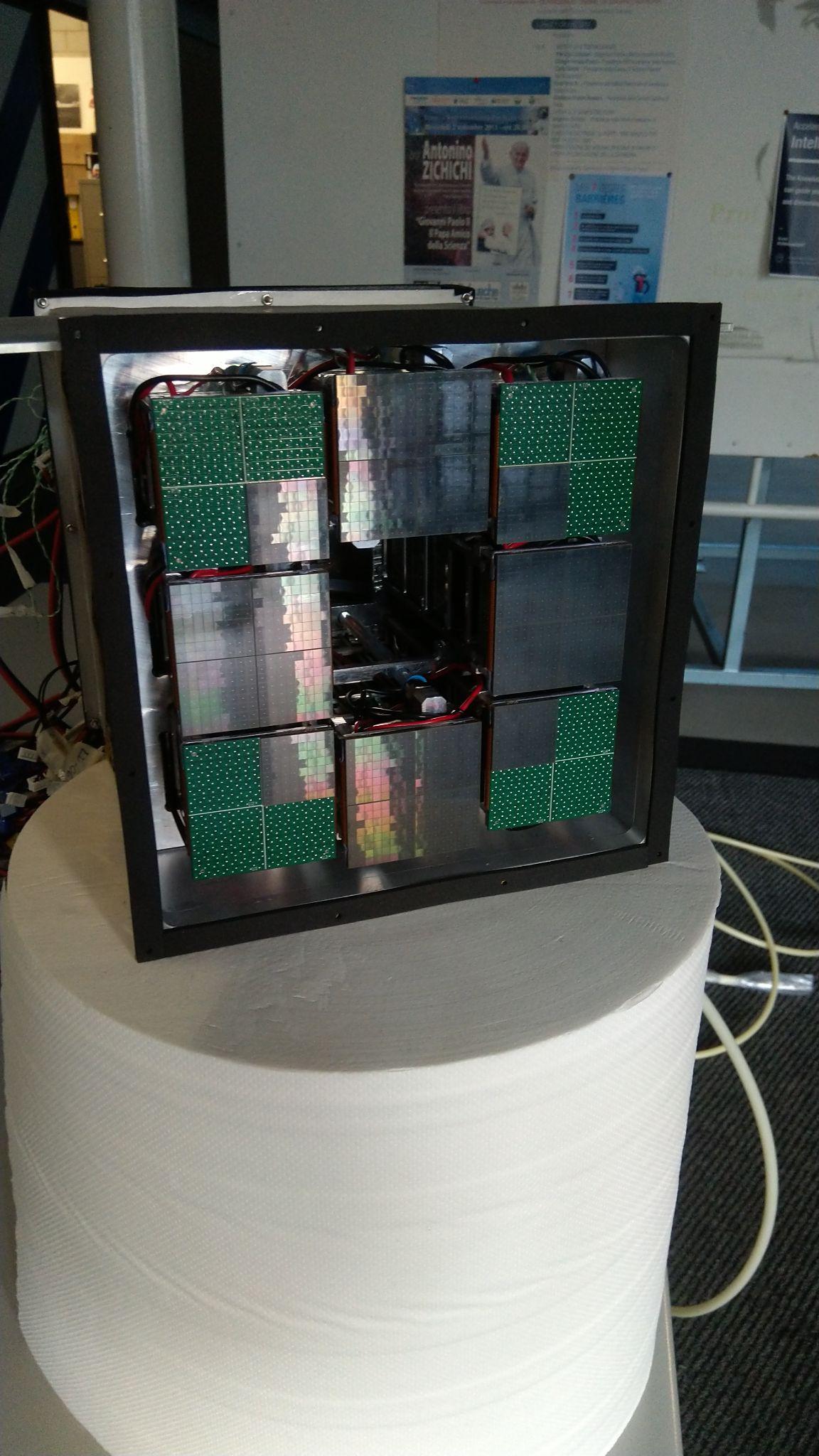 Photon Detector Unit (PDU)
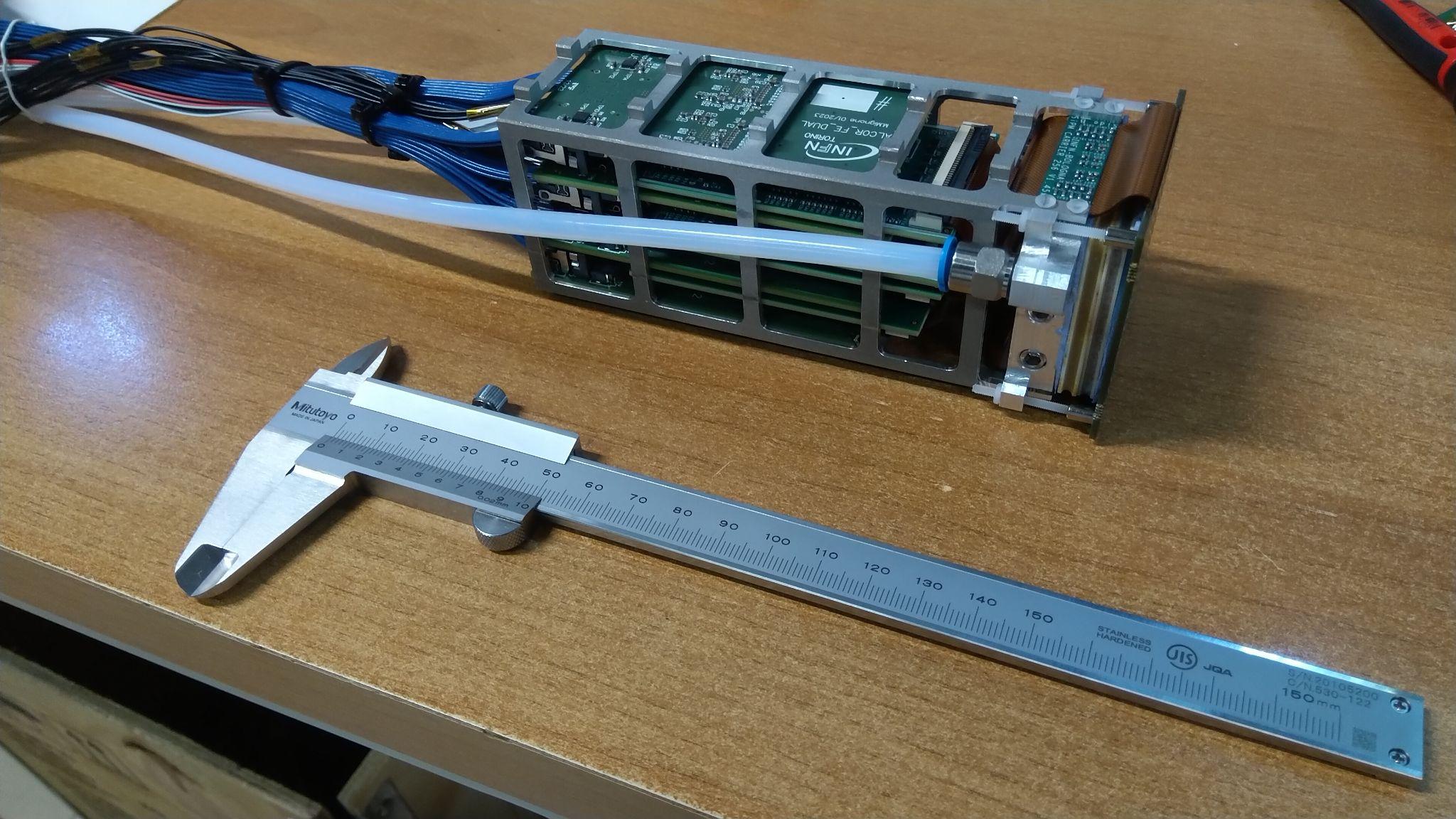 20 x 20 x 20 cm3
14 cm long
5
dRICH Prototype – EIC readout
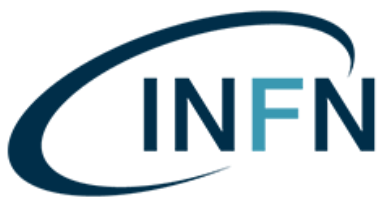 Beam test at CERN PS-T10 beam line: October 2023
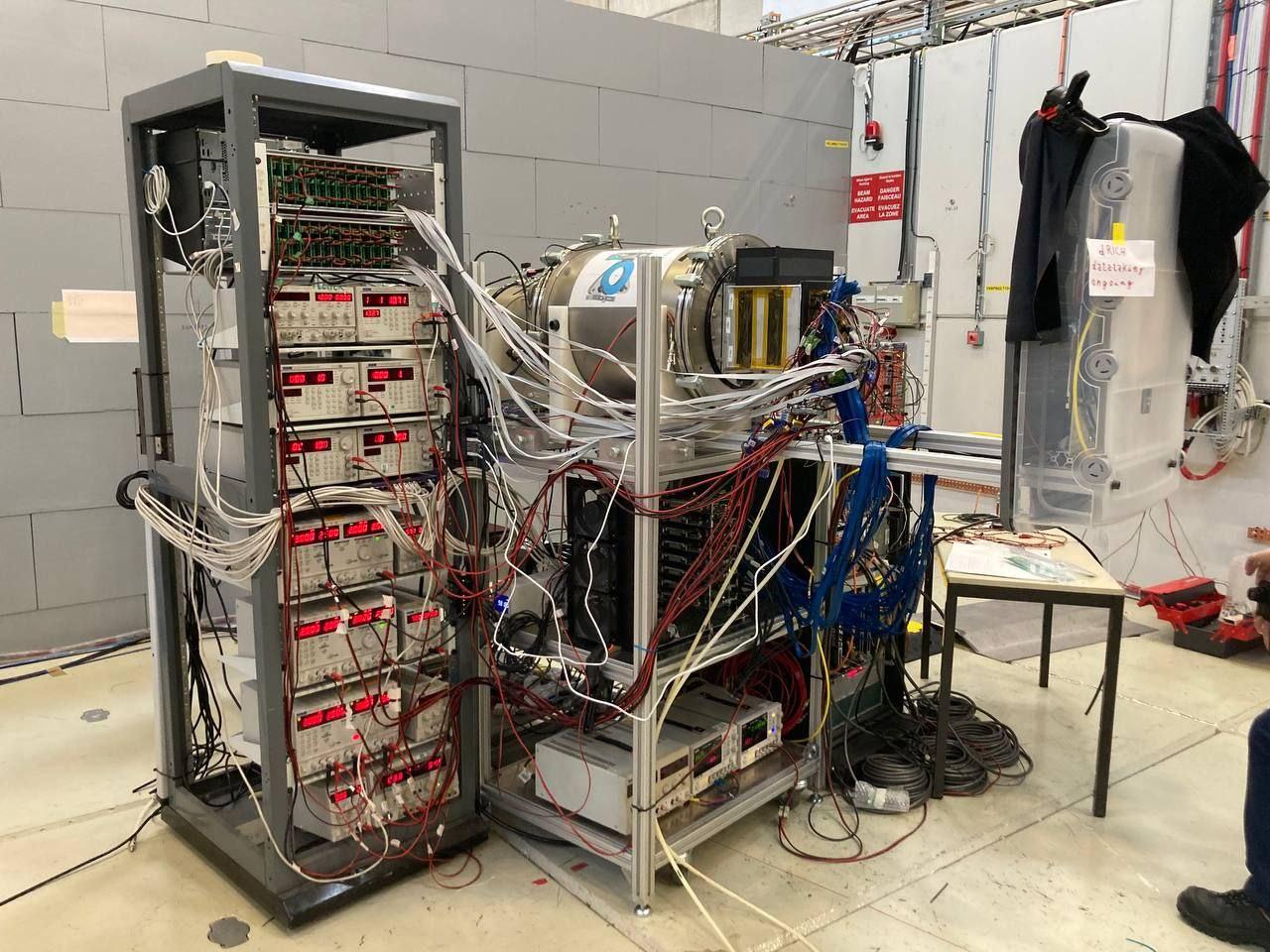 DAQ and DCS computers
dRICH prototype
auxiliary control electronics crates
SiPM photodetector readout box
gigabit ETH switch for DAQ and DCS
DAQ FPGAs and clock distribution
low voltage and high voltage power supplies
6
dRICH Prototype – EIC readout
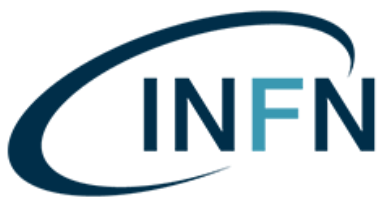 Online monitors and QA plots indicate a successful beam test. Analysis is ongoing
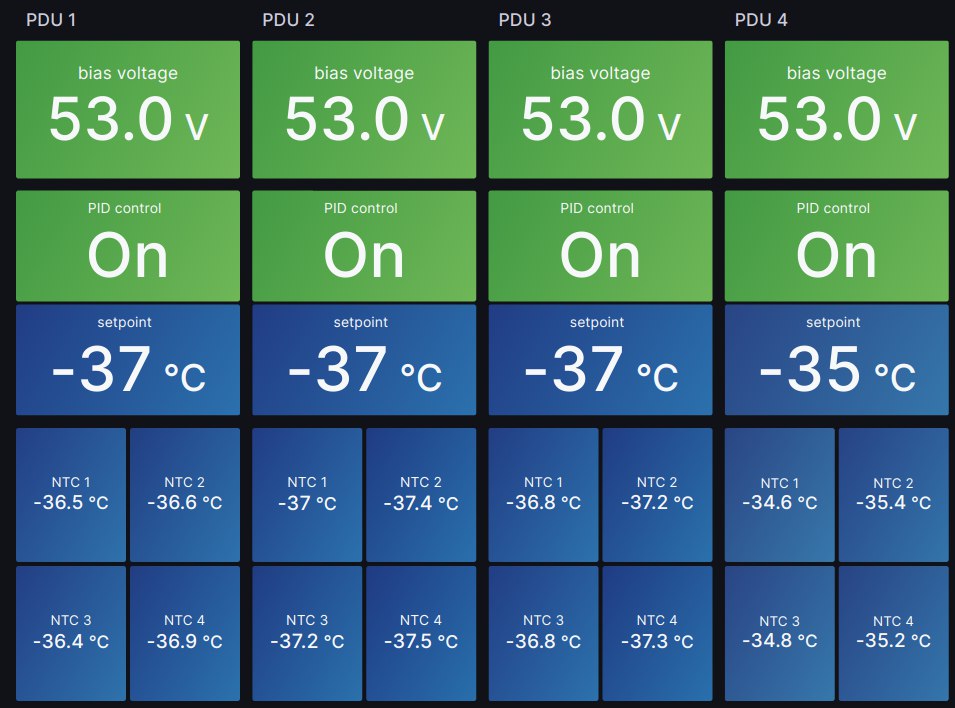 Successful imaging with a compact
EIC-driven readout plane 
based on SiPM + ALCOR
10 GeV positive beam
low temperature SiPM  operation
aerogel
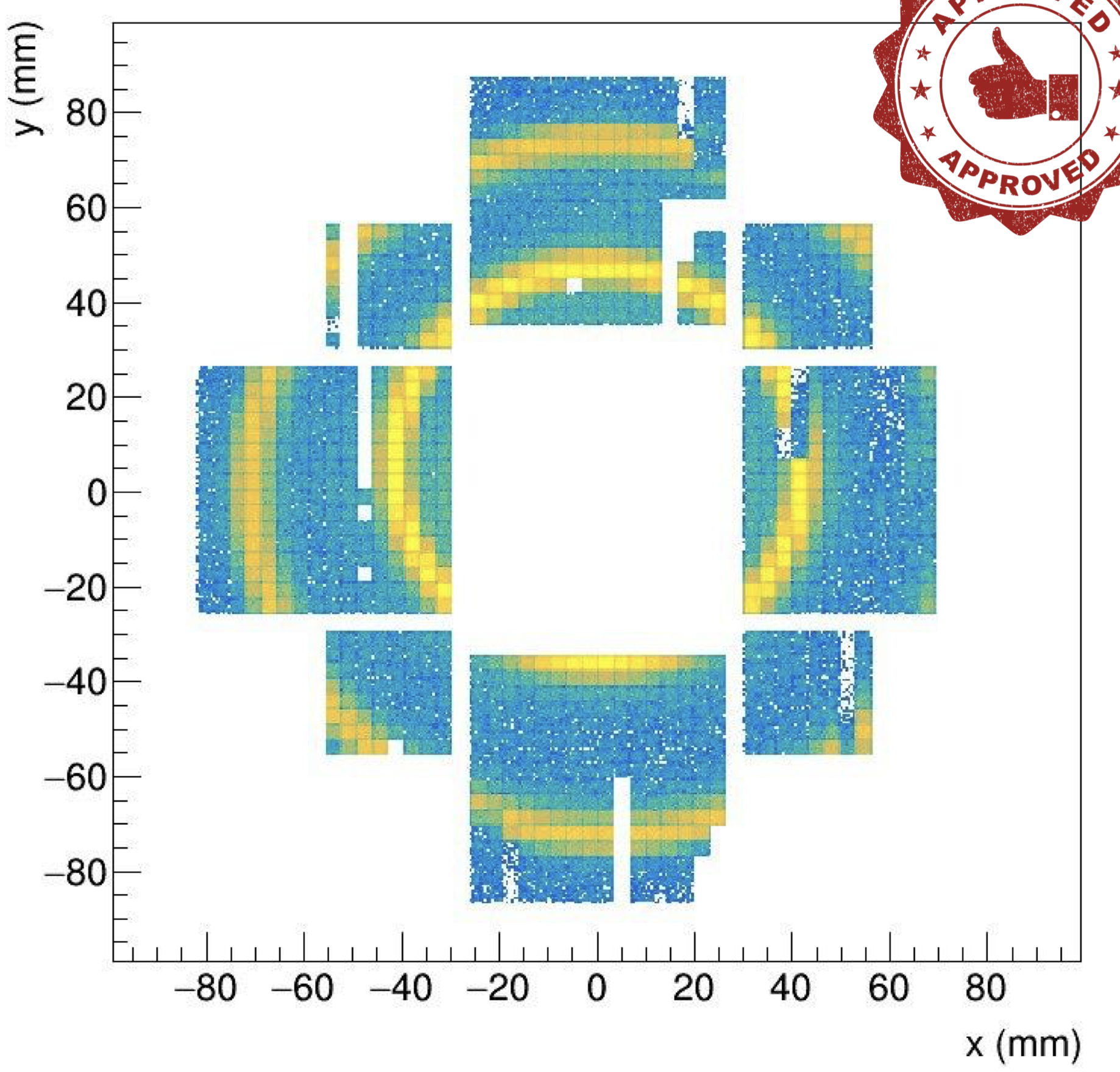 8 GeV positive beam
aerogel 
pions
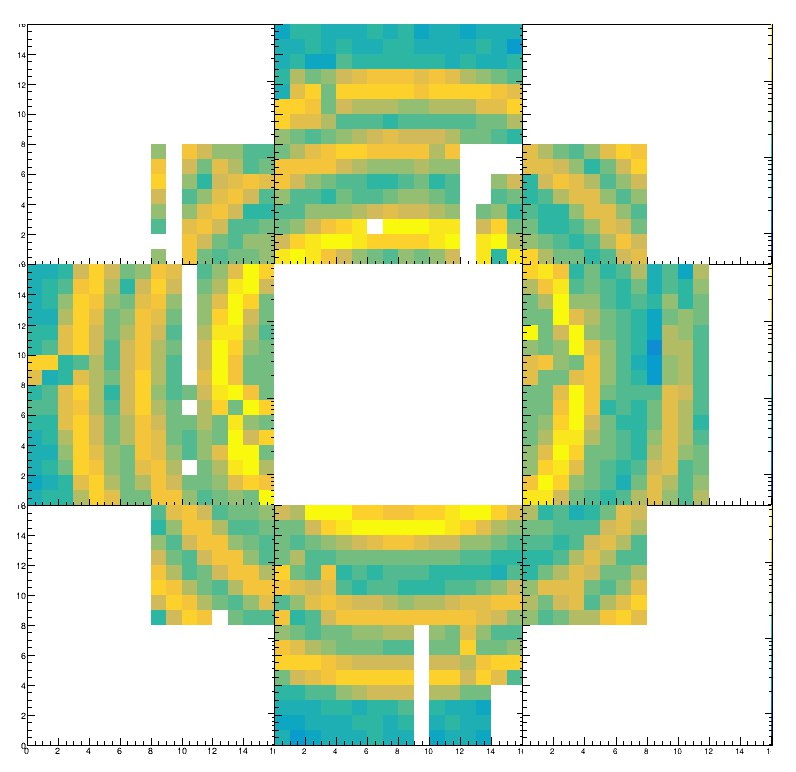 aerogel 
protons
C2F6 
pions
C2F6 gas
7
Status and Plans
2022:    dRICH imaging with reference detectors

              Extended SiPM irradiation + annealing  campaign

              Cherenkov light detection with irradiated SiPM  


2023:    EIC-drive photon-detector plane

              dRICH imaging with EIC-driven detector plane


Outlook:    Refined data analysis and simulation

              	  Final assessment
8